Supply
Quantity Supplied
The amount of a good that firms/companies are willing to supply at a particular price over a given period of time
Law of Supply
As price increases, quantity supplied also increases

As price decreases, quantity supplied also decreases

The law of supply means there is a tendency for price and quantity supplied to move in the same direction
Supply Curve
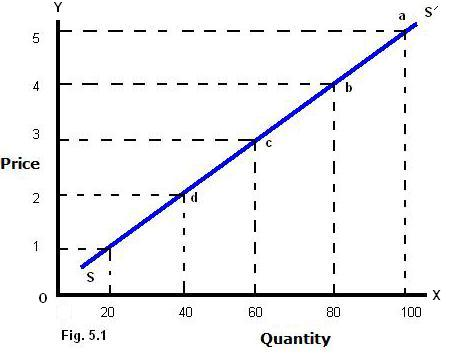 What Causes the Supply Curve to Shift?
A change in price causes movement along the supply curve

Changing factors OTHER THAN price cause the supply curve to shift
Cost of Inputs
More expensive materials & resources (factors of production) makes production more expensive  firms will supply less of a product
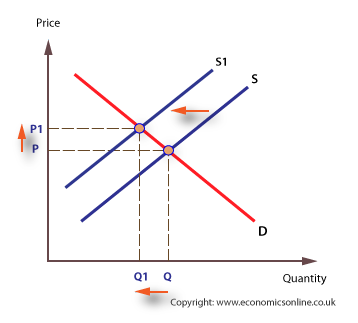 Government Policies
Higher taxes result in firms earning less revenue per unit sold; this shifts the entire supply curve

Regulations that increase input cost (such as emissions regulations) also shift the entire supply curve

Government policies usually shift the supply curve left (lower) because firms reap fewer of the benefits from supplying a product
Technological Changes
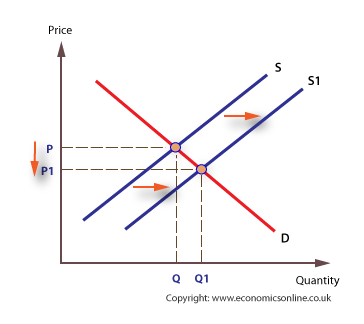 New technologies that decrease production costs (faster production, lower labor costs, etc.) cause firms to increase their supplies
Natural Disasters
Natural disasters such as hurricanes, tsunamis, forest fires, earthquakes, etc. can increase the scarcity of factors of production

Natural disasters tend to decrease supply and shift the supply curve to the left
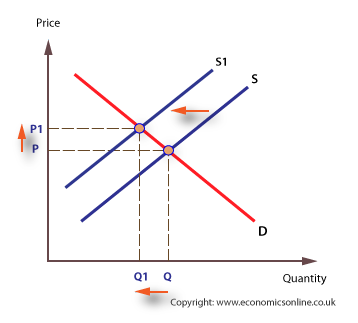